Jeux Olympiquesun peu d’histoire
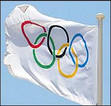 [Speaker Notes: Вопросы для беседы с учащимися
De quelle couleur est le drapeau olympique? Combien  y a-t-il d’ anneaux sur le drapeau? De quelle couleur sont les anneaux? Qu’est-ce qui symbolisent les anneaux?]
premier stade olympique
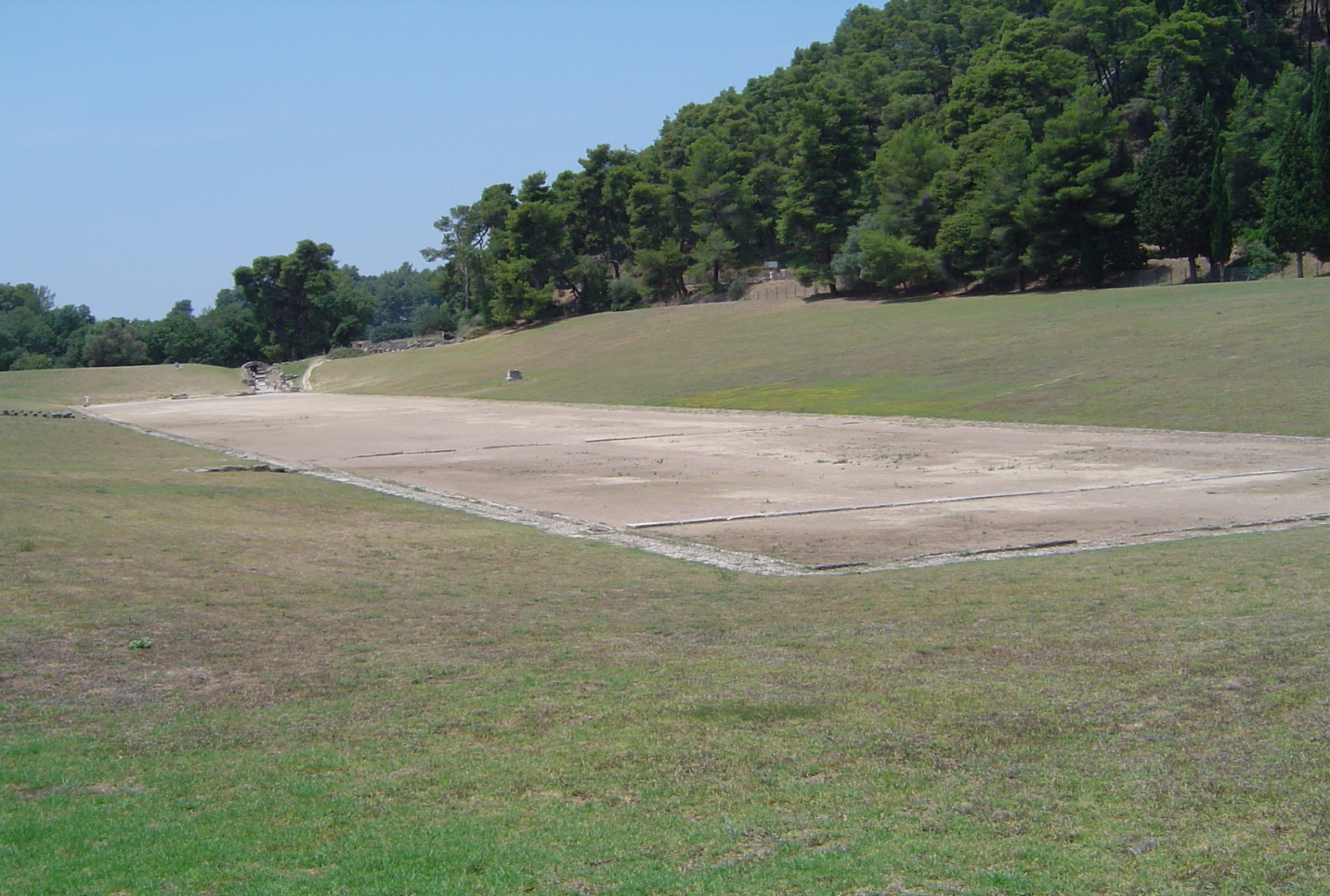 L’ année 776 av. J.-C.
 marque le début du calendrier olympique
[Speaker Notes: Вопросы для беседы с учащимися
Comment est ce stade?  Est-il comfortable?  Est-il bien équipé?]
le programme des  compétitions
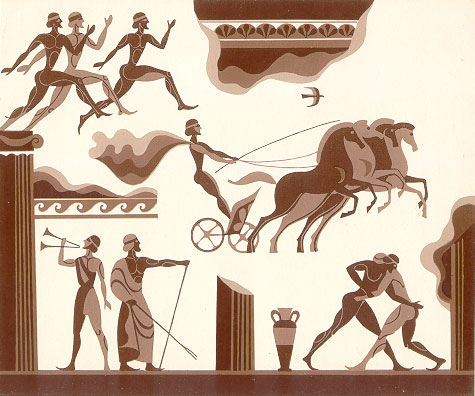 des épreuves hippiques, course à pied, lutte, pentathlon, lancer du disque, saut en longueur, lancer du javelot
[Speaker Notes: Вопросы для беседы с учащимися
Est-ce que les Grecs de l’Antiquite aimaient les sports? Quels sports faisaient-ils? Est-ce que  les femmes pratiquaient le sport?]
26 novembre 1892 dans le grand amphithéâtre de la Sorbonne à Paris
 Pierre de Coubertin propose  la rénovation des Jeux olympiques.
[Speaker Notes: Вопросы для беседы с учащимися
Qui est cet homme? Pourquoi est-il bien connu? Quelle est la date de la renovation des Jeux Olympiques?]
Le drapeau olympique dessiné par Coubertin en 1913
ce drapeau est le symbole de l’universalité de l’esprit olympique.
[Speaker Notes: Вопросы для беседы с учащимися
Quel âge a le drapeau olympique? Qui est l’auteur du projet? Qu’est-ce que ce drapeau proclame?]
Serment olympique
Au nom de tous les concurrents, je promets de prendre part à ces Jeux olympiques en respectant et suivant les règles qui les régissent, en nous engageant pour un sport sans dopage et sans drogues, dans un esprit chevaleresque, pour la gloire du sport et l'honneur de nos équipes
[Speaker Notes: Вопросы для беседы с учащимися]
Les sports  tradionnels sont toujours actuels
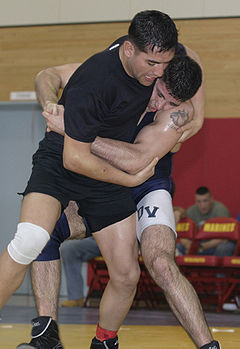 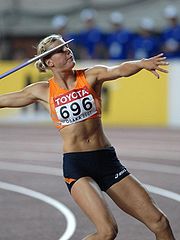 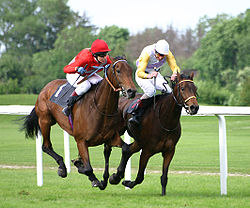 [Speaker Notes: Вопросы для беседы с учащимися
Quels sports sont présentés sur ces photos? Quel sport aimes-tu mieux? Préfères-tu les sports en équipes ou les sports individuels?]
Logotypes des Jeux Olympiques en France
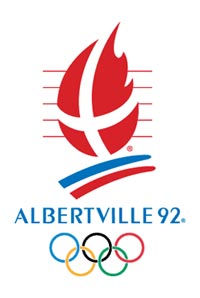 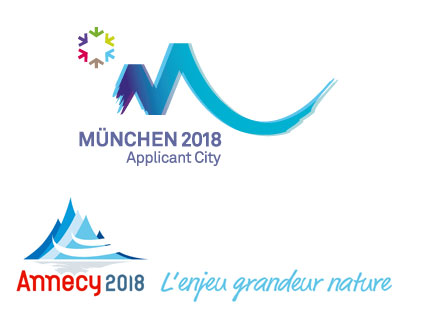 [Speaker Notes: Вопросы для беседы с учащимися
Quelles sont les villes olympiques en France? Quelles sont les dates des Jeux Olympiques en France?]
Moscou -1980
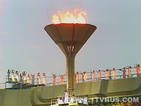 19 juillet -3 aout.
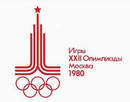 La flamme olympique  symbolise le lien entre les jeux antiques et les  jeux modernes
[Speaker Notes: Вопросы для беседы с учащимися
Est-ce que Moscou est une ville olympique? En quelle année les Jeux Olympiques ont eu lieu à Moscou? Qu’est-ce que symbolise la flamme olympique? D’où vient cette flamme?]
Le défilé est toujours ouvert par la délégation grecque.  Le pays qui accueille les Jeux ferme la marche.
Le défilé des athlètes  ouvre des cérémonies d'ouverture et de clôture.
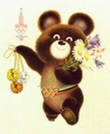 [Speaker Notes: Вопросы для беседы с учащимися
 Qu’est-ce qui ouvre la cérémonie d’ouverture des Jeux? Qui ouvre la marche des délégations? Est-ce que onpeut voir   la cérémonie d’ouverture des Jeux à la télévision?]
Champions olympiques (Russie)
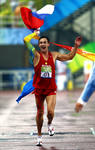 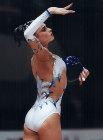 Elena
 Issinbaéva
saut en hauteur
Andrey
 Moisséev
course à pied
Yulia Barsoukova
gymnastique
[Speaker Notes: Вопросы для беседы с учащимися
Connais-tu ces sportifs? Quels sports pratiquent –ils? Quels champions olympiques connais-tu?]
Champions olympiques (France)
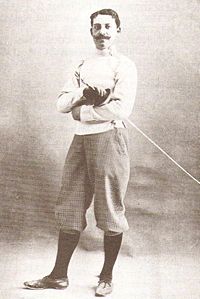 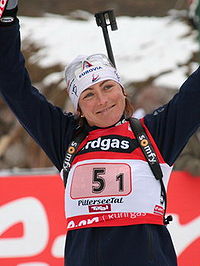 Jason Lamy Chappuis   (Biathlon - 10 km)  Vancouver- 2010
Albert Robert Ayat
(escrime)
Paris-1900
Florence_Baverel
(ski) 
Vancouver- 2010
[Speaker Notes: Вопросы для беседы с учащимися
Connais-tu ces sportifs? Quels sports pratiquent –ils?]
Record
Michael Fred Phelps, né le 30 juin 1985 à Baltimore, est un nageur américain.
 Il est 14 fois champion olympique en natation,
23 fois champion du monde
[Speaker Notes: Вопросы для беседы с учащимися
Comment s’appelle ce sportif américain? Où et quand est-il né?  Quel sport pratique-t-il?
Combien de fois est-il champion olympique?]
Asterix et Obelix prennent part aux Jeux Olympiques
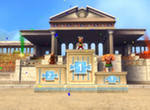 [Speaker Notes: Вопросы для беседы с учащимися
Connais-tu ces personnages d’un  jeu  électronique ? Quel sport pratiquent –ils?  Qui a gagné les compétitions? Est-ce que ce jeu sert à populariser le sport ?]
A tout à l’heure à Sochi !
[Speaker Notes: Вопросы для беседы с учащимися
 Quelle ville accueille les Jeux Olympiques en 2014?  Est-ce que Sochi accueille les Jeux d’hiver ?]